OS ANCIÃOS E O
PÚLPITO
“Conjuro-te, perante Deus e Cristo Jesus, que há de julgar os vivos e os mortos, pela sua manifestação e pelo seu reino: prega a palavra, insta, quer seja oportuno quer não, corrige, repreende, exorta com toda a longanimidade e doutrina.”2 Timóteo 4:1-2
1
Tenham profundo respeito pelo púlpito
O púlpito não deveria ser usado:
Sem o devido preparo espiritual e sem a preparação do material.

Sem ter dedicado tempo à oração, pedindo a unção do Espírito Santo.
O púlpito não deve ser usado:
Para entreter a congregação.
Para exaltação pessoal.
Apenas para preencher um período de tempo dentro da programação.
Para ferir e atacar os outros.
Para contar piadas e histórias ridicularizadoras.
Para provar os seus pontos de vista ou as suas teorias pessoais.
Para gerar polémicas, pois isso não contribui para a harmonia da igreja.
Para falar mais do inimigo do que de Jesus.
“Não pregue porque tem que dizer algo, pregue porque tem algo a dizer.” Richard Whately

“Deus não prometeu abençoar os nossos argumentos, mas sim a Sua Palavra.” Anónimo
“Quando o coração do pregador é santificado pela verdade, as suas palavras serão uma viva realidade para ele e para os outros. Aqueles que o ouvem saberão que esteve com Deus e que se aproximou d’Ele pela oração fervorosa e eficaz. O Espírito Santo desceu sobre ele, [...]
a sua alma sentiu o fogo vivo celestial e é capaz de comparar o espiritual com o espiritual. Receberá o poder para derrotar a fortaleza de Satanás. Os corações serão comovidos pela sua apresentação do amor de Deus e muitos perguntarão: `O que devo fazer para ser salvo?’”Review and Herald, 15 de abril de 1902, p. 14
2
Preguem a Palavra e com a Palavra
“Oxalá pudesse ser dito dos pastores que estão a pregar ao povo e às igrejas: “Então lhes abriu o entendimento para compreenderem as Escrituras’! Lucas 24:45.” ME 3 188
Mostrem que o fundamento da mensagem pregada é a Palavra de Deus.

Mesmo o Espírito de Profecia deve ser usado com sabedoria, não dando a entender que está acima dos ensinos da Bíblia.
O poder está na Palavra e na mensagem, e não no mensageiro.

A salvação encontra-se em Cristo e na Sua Palavra e não nos pregadores.
Não substituam a Palavra de Deus por histórias, que embora úteis, não devem ser a base ou o fundamento da mensagem.

Não se esqueçam que a Bíblia “é útil para ensinar, corrigir e instruir em justiça”.
“As declarações dos homens não têm nenhum valor. Que a Palavra de Deus fale às pessoas. Que aqueles que ouviram apenas tradições de homens ouçam a voz de Deus, cujas promessas são um sim e um amém, em Cristo Jesus.”  Review and Herald, 11 de março de 1902, p. 13
“Os discursos floreados não são suficientes para alimentar a alma faminta do filho de Deus. [...] Um homem inteligente declarou: ‘Ah, se o meu pastor me desse algo mais do que flores, períodos brilhantes e gratificações intelectuais! A minha alma tem fome do pão da vida. Anelo por algo simples, nutritivo e bíblico.”Review and Herald, 23 de junho de 1891, p. 11
3
A oração deve ser constante na vida de um pregador
Orem a partir do momento em que sejam convidados a partilhar um tema.
Peçam a Deus que vos ajude a reunir as ideias necessárias, e que o Espirito Santo use a vossa mensagem para alcançar o coração das pessoas.
Ao orar, o Senhor mostrar-vos-á a verdadeira necessidade da congregação e ajudar-vos-á a preparar uma mensagem que a beneficie.
Orem muito no momento da apresentação da mensagem.
Peçam a Deus que cumpra a promessa de que Ele vos irá lembrar aquilo que convém dizer.
Depois de apresentar a mensagem, orem pedindo a Deus que continue a operar na mente dos ouvintes, através da ação do Espírito Santo.
“Se estudarmos a Palavra de Deus com interesse, orando por compreensão, novas belezas serão vistas em cada linha. Deus revelará a preciosa verdade de modo tão claro que a mente desfrutará prazer genuíno, e terá contínuo banquete à medida que as confortadoras e sublimes verdades forem reveladas.”  T2 605
4
A pregação deve ser cristocêntrica
“Examinais as Escrituras, porque cuidais ter nelas a vida eterna, e são elas que testificam de Mim.” João 5:39
Exaltem a vida e o ministério de Cristo, e permitam que as pessoas voltem para casa falando dos atos de Jesus e não dos vossos.

Não se esqueçam de que o Espírito Santo é que convence o mundo do pecado, e converte os corações.
“Este é o grandioso assunto celestial que, em grande parte, tem sido omitido dos sermões porque Cristo não é formado na mente humana. E Satanás tem conseguido que assim seja, para que Cristo não seja o assunto de contemplação e adoração. Este nome, tão poderoso, tão essencial, deve estar em toda a língua.”  ME 3 185
“Tem havido sermões inteiros, secos e destituídos de Cristo, nos quais Jesus quase não é mencionado.” ME 3 184
“Seja a ciência da salvação o tema central de todo o sermão, de todo o hino. Seja ela manifestada em toda a súplica. Que não se introduza nas pregações alguma coisa que seja um suplemento a Cristo.” Vida e Ensinos, 247
“Que o Seu nome, o único nome debaixo do Céu pelo qual importa ser salvos, seja exaltado em cada discurso, e que, de sábado a sábado, a trombeta da sentinela dê o sonido certo.
Cristo é a ciência e a eloquência do evangelho, e os seus ministros devem pregar a Palavra da vida, apresentar esperança aos penitentes, paz aos atribulados e graça, integridade e força aos crentes.”EGW; La Voz: Su Educación y Uso Correcto, 374
“Eis aí a obra dos ministros de Cristo. Visto que esta obra não tem sido realizada, visto que Jesus e o Seu caráter, as Suas palavras e a Sua obra não têm sido apresentados ao povo, a situação religiosa das igrejas testifica contra os seus mestres.
As igrejas estão prestes a morrer porque é apresentada pouca coisa sobre Cristo. Elas não têm vida e discernimento espiritual.” ME 3 185, 186
5
Preguem a mensagem                   com clareza
Quer o assunto seja profundo ou simples, deve sempre ser claro na sua apresentação, para que as pessoas entendam e se identifiquem com a mensagem que lhes é ensinada.

Lembrem-se de que uma boa ilustração ajuda a pessoa a compreender e a gravar melhor as lições.
Se houver algo que não esteja bem claro para vós, o melhor será esclarecer antes de pregar a respeito disso.

Certifiquem-se que as pessoas compreendem a mensagem.
Utilizem linguagem adaptada ao vosso auditório.

Certifiquem-se que o vosso auditório esteja familiarizado com os termos que estão a  ser usados.
Não inventem frases estranhas ou complicadas, cujo significado vós mesmos não compreendam.
Não deverão confundir uma linguagem simples com uma linguagem vulgar.
Aprendam com Jesus, o melhor pregador de todos os tempos (parábolas).
“A voz do Salvador [...] Velhos e novos, ignorantes e instruídos, podiam apreender-Lhe plenamente o sentido das palavras”. CP 240
“[...] e o povo comum escutava-O  de boa vontade, pois podiam entender-Lhe a Palavra. Não havia expressões eruditas para compreender, as quais fosse necessário consultar o dicionário”. CP 240
“Quando falar, faça com que cada palavra seja pronunciada de forma completa, com clareza; cada sentença distinta, do princípio ao fim. Muitos há que, ao aproximarem-se do fim da sentença, baixam o tom da voz, falando tão indistintamente que a força do pensamento fica anulada.  [...]
As palavras que, de algum modo valem a pena ser proferidas, merecem ser ditas em voz clara e distinta, com ênfase e expressão. Nunca, no entanto, procure palavras rebuscadas. Quanto maior for a simplicidade, mais bem compreendidas serão as suas palavras”. T6 383
6
Usem as ilustrações de forma sábia
O principal objetivo das ilustrações é facilitar a compreensão da mensagem.
Elas são usadas para apresentar as afirmações abstratas de âmbito concreto.
Servem para tornar o assunto mais interessante e captar a atenção do auditório.
Mas não façam da ilustração o centro da mensagem.

Não usem ilustrações em demasia, para que não acabem por entreter o pensamento das pessoas.
Não usem ilustrações exageradas ou fora do contexto, provocando a desconcentração dos presentes.
A Bíblia é a principal fonte de boas ilustrações.
A natureza também nos oferece uma galeria importante de ilustrações.
7
Dividam o tema corretamente
Não apresentem o assunto como uma peça única; isso dificulta a aprendizagem.
Dividam-no em vários tópicos que permita extrair as lições mais importantes.
Busquem enfatizar cada uma das lições que desejam destacar.
No final do assunto, destaquem as lições mais importantes.
A eficácia do tema não depende da quantidade de material exposto.

Caso haja exagero na quantidade do material, as pessoas ficarão confusas e acabarão por esquecer muito do que foi dito.
8
Estejam atentos ao tom da vossa voz, gestos e linguagem
Permitam que o tom da voz reflita o tipo de mensagem que vocês estão a transmitir.
Não se esqueçam de que a melhor fórmula é variar, frequentemente, o tom da voz.
Não falem muito rápido fazendo com que as pessoas tenham dificuldade em acompanhar e entender o vosso raciocínio.
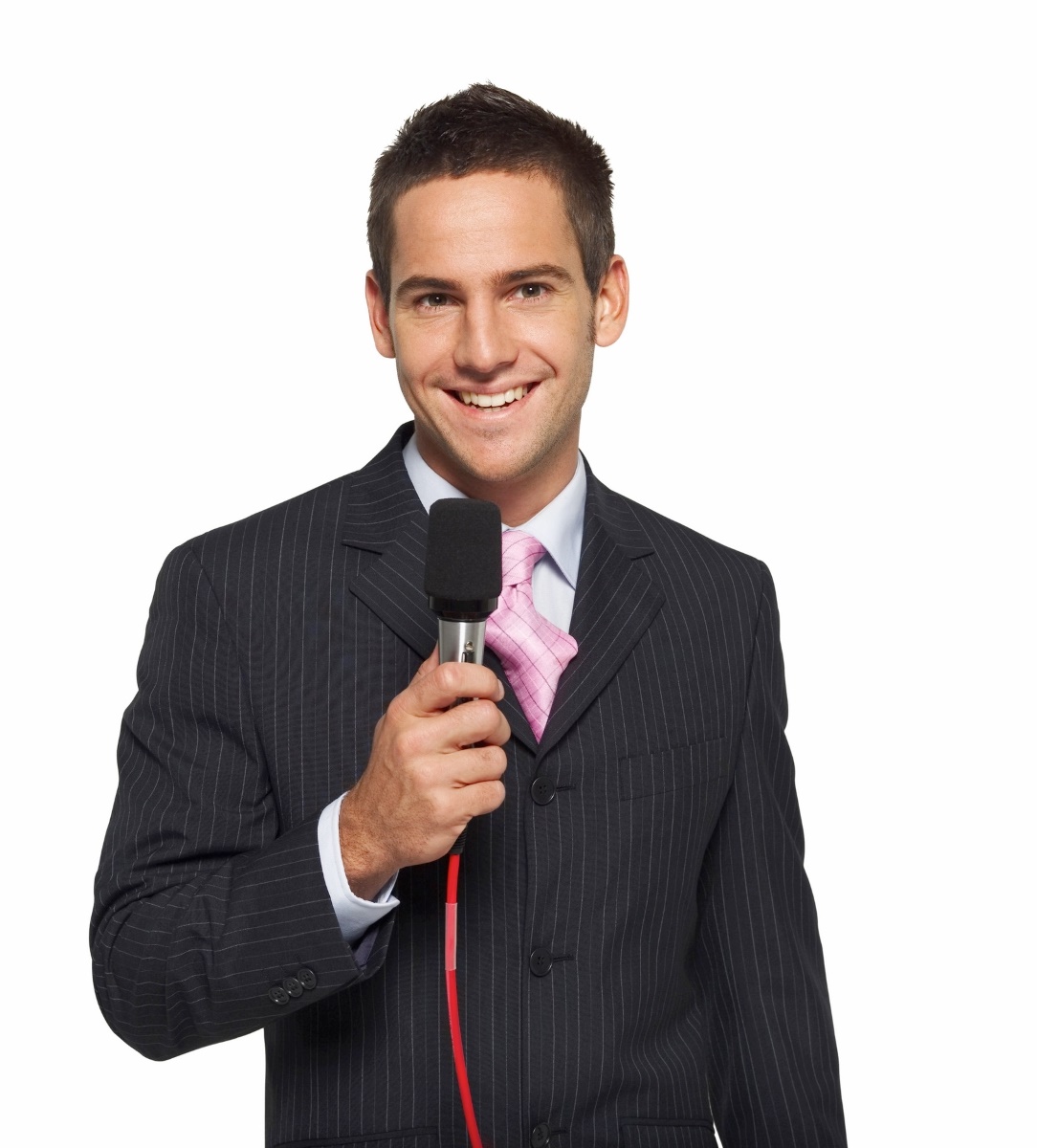 Pronunciem bem as palavras, de tal forma que as pessoas consigam compreender claramente tudo o que dizem.
Não diminuam o volume da voz ao finalizar as palavras para que as frases não soem cortadas.
Permitam que as vossas palavras e os vossos gestos estejam em harmonia.
Não usem um tom demasiado baixo ou monocórdico que faça com as pessoas tenham dificuldade em entender, ou que sintam monotonia na vossa voz.

Não gritem ou falem num tom tão alto que roube aos ouvintes a paz celestial (Micro).
“Muitos falam muito rapidamente, e em alto diapasão, fora do natural. [...] Os pastores e os professores devem dar especial atenção ao cultivo da voz”. CP 239, 240
“A voz do Salvador era música aos ouvidos daqueles que estavam habituados à pregação monótona e sem vida dos escribas e fariseus”. CP 240
Gestos e Linguagem
“O obreiro de Deus deve fazer sinceros esforços para tornar-se representante de Cristo, rejeitando toda a gesticulação imprópria e toda a linguagem grosseira.” CP 238
“Há uma numerosa classe descuidada na sua maneira de falar,  [...] Todos os dias deviam fazer progressos. [...] Expressões comuns, vulgares, precisam ser substituídas por palavras sãs e puras [...] Convém cuidarmos em não pronunciar incorretamente as palavras”. CP 238
Leiam bastante e pratiquem frente a um espelho para corrigir alguns problemas nestas áreas.
a mensagem vivida é mais forte.   A mensagem monótonae exaustiva não produz tanto efeito.
9
A Internet oferece uma grande quantidade de sermões já preparados, que representam uma tentação para os pregadores que não desejam dedicar tempo ao preparo das suas próprias mensagens. Ainda que alguns desses sermões possam não ser maus em si mesmos, usá-los não deve ser a regra de um pregador.
O pregador bíblico deve preparar as suas próprias mensagens. Caso vocês estudem os sermões da Internet, façam-no apenas como uma ajuda para o vosso próprio sermão. O pregador deve dedicar tempo à oração, ao estudo da Bíblia e ao preparo das mensagens, adaptando-as ao auditório.
Vivam a mensagem que pregam, e ajudem as pessoas a vivê-la convosco.

Evitem que a pregação se converta num espetáculo ou num show, cheia de  movimentos bruscos e exagerados.
Não sejam monótonos na explanação da mensagem, pois isso fatiga os ouvintes.

A pregação não deve ser longa e fastidiosa, a ponto de se perder a essência da verdade a transmitir.
10
Mantenham uma boa comunicação visual
Não fixem o olhar no chão.

Também não o fixem no ”vazio / nada”.

Olhem para os ouvintes e façam-no de forma natural e tranquila.
Se vocês não olharem para os ouvintes, passarão insegurança.
Mas não concentrem o vosso olhar apenas numa ou duas pessoas.
Mantenham o contato visual com todo o auditório.
Olhar para os ouvintes irá permitir:
Transmitir melhor a mensagem.
Transmitir confiança a si mesmos e aos ouvintes.
Evitar que alguns se distraiam.
Observar melhor a reação do vosso auditório, detetando os mais interessados.
Certificar-se de que a comunicação é mais completa, e de que alcança os melhores resultados.
1
Tenham profundo respeito pelo púlpito
2
Preguem a Palavra e com a Palavra
3
A oração deve ser constante na vida de um pregador
4
A pregação deve ser cristocêntrica
5
Preguem a mensagem                   com clareza
6
Usem as ilustrações de forma sábia
7
Dividam o tema corretamente
8
Estejam atentos ao tom da vossa voz, gestos e linguagem
a mensagem vivida é mais forte.   A mensagem monótonae exaustiva não produz tanto efeito.
9
10
Mantenham uma boa comunicação visual
OS ANCIÃOS E O
PÚLPITO